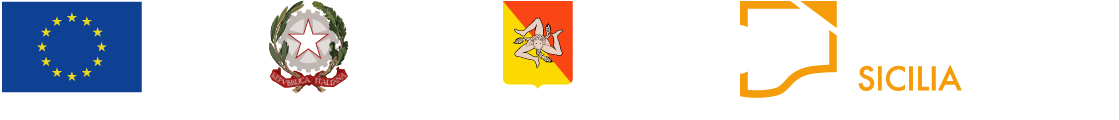 Comitato di Sorveglianza
Piano Sviluppo e Coesione (PSC) della Regione Siciliana
Palermo
26/09/2024
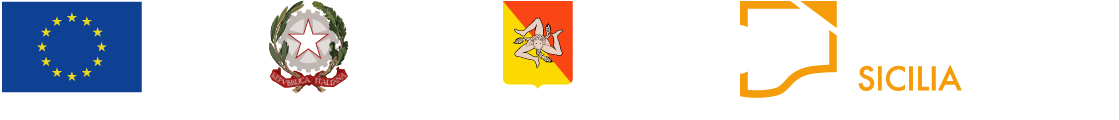 Ordine del giorno:
Aggiornamento sullo stato di attuazione del Piano di Sviluppo e coesione (PSC) della Regione Siciliana alla scadenza di monitoraggio del 30/06/2024
Approvazione della Relazione finale di chiusura parziale del PSC, relativa alle risorse associate a progetti conclusi alla data del 31/12/2023 per ciascuna area tematica
Seguiti della procedura scritta n. 1/2024 e procedura scritta n. 3/2024
Approvazione delle richieste di riprogrammazione pervenute dai Dipartimenti/Centri di Responsabilità e approvazione del Piano Finanziario aggiornato della Sezione Ordinaria del PSC
Aggiornamento sullo stato di attuazione della procedura di migrazione dei dati degli interventi afferenti ai cicli di programmazione 2000-2006 (SGP) e 2007-2013 sul Sistema di Monitoraggio nel PUC 2014-2020 e degli interventi afferenti al Programma Patto per il Sud del ciclo di Programmazione 2014-2020 al Programma PSC
Varie ed eventuali
2
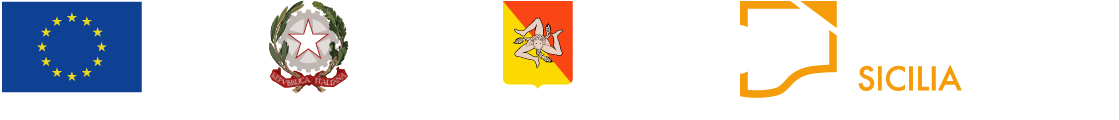 1. Aggiornamento sullo stato di attuazione del Piano di Sviluppo e coesione (PSC) della Regione Siciliana alla scadenza di monitoraggio del 30/06/2024
3
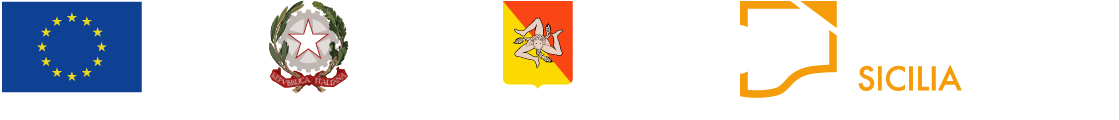 PSC - Sezione Ordinaria – Dotazione Finanziaria per Area tematica
4
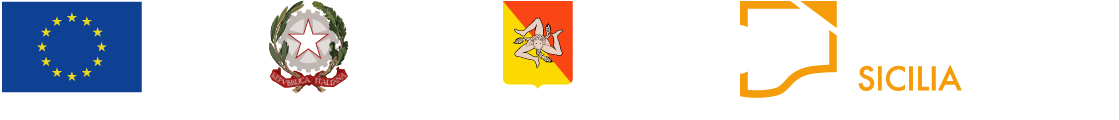 Distribuzione delle risorse della Sezione Ordinaria assegnate per Area tematica
5
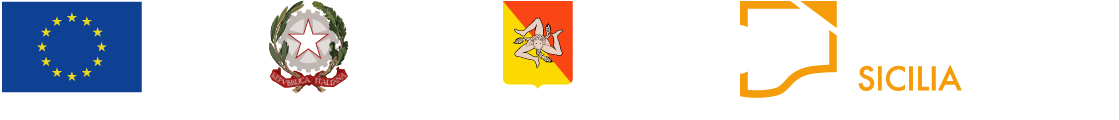 PSC – Stato di attuazione della Sezione Ordinaria - (Dati SIL Caronte al 30/06/2024 validati RIO)
6
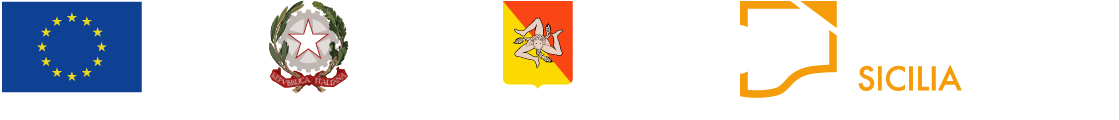 Focus - Avanzamento degli impegni per Area tematica
7
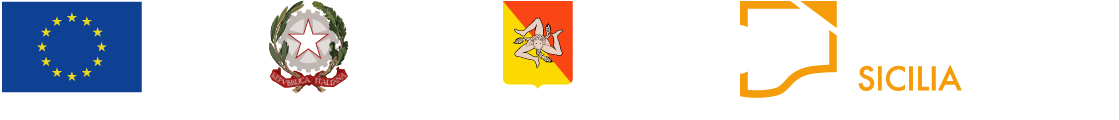 Focus - Avanzamento dei pagamenti per Area tematica
8
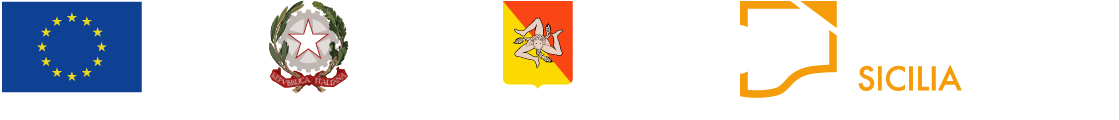 PSC Sezioni Speciali – Dotazione Finanziaria
9
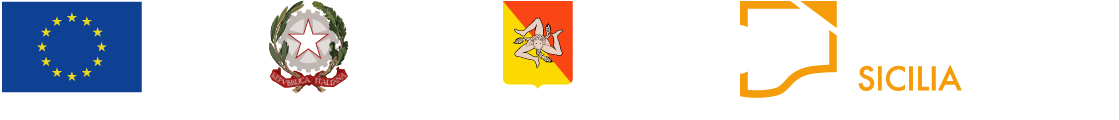 PSC Sezioni Speciali – Stato di attuazione (Dati SIL Caronte al 30/06/2024 validati RIO)
10
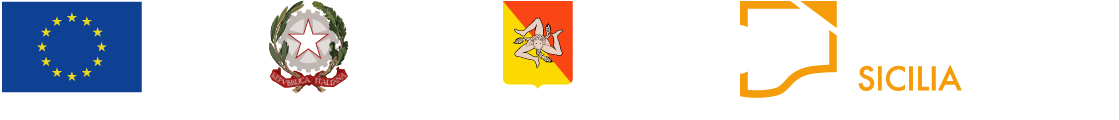 PSC – Stato di attuazione della Sezione Speciale 1
11
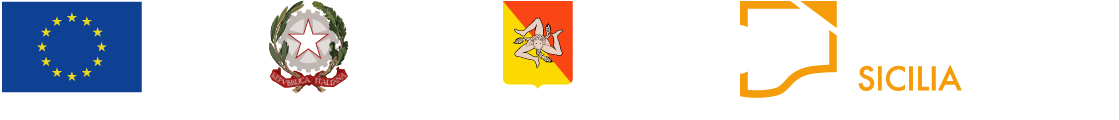 PSC – Stato di attuazione della Sezione Speciale 2
12
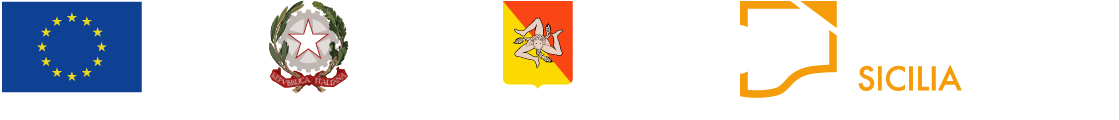 2. Approvazione della Relazione finale di chiusura parziale del PSC, relativa alle risorse associate a progetti conclusi alla data del 31/12/2023 per ciascuna area tematica
13
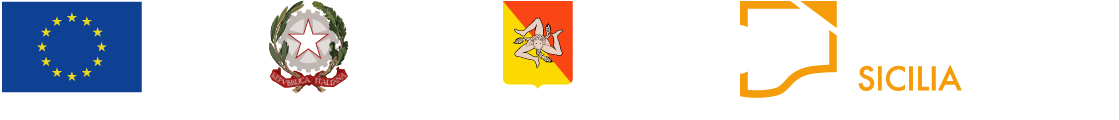 Relazione finale di chiusura parziale al 31.12.2023 – Focus progetti conclusi
14
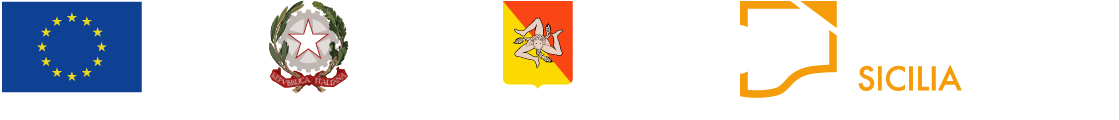 3. Seguiti della procedura scritta n. 1/2024 e procedura scritta n. 3/2024
15
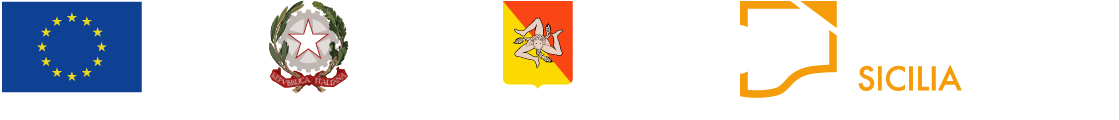 Seguiti della procedura scritta n. 1/2024 - risorse necessarie al completamento delle operazioni selezionate nel PO FESR 2014 - 2020
correlazione tra Obiettivi Tematici del P0 FESR 2014 - 2020 e le
Aree tematiche della Sezione Speciale 2
La finalizzazione non determina una modifica della dotazione delle Aree Tematiche
Copertura finanziaria su risorse POC 2014-2020 
33.701.039,58
Risorse necessarie per il completamento interventi PO FESR 2014-2020
140.148.304,45
Copertura finanziaria temporanea su risorse non impegnata della Sezione Speciale 2 del PSC
96.447.264,87*
*aggiornamento rispetto al valore di cui alla Procedura scritta n. 1/2024 pari a 95.097.710,04,
16
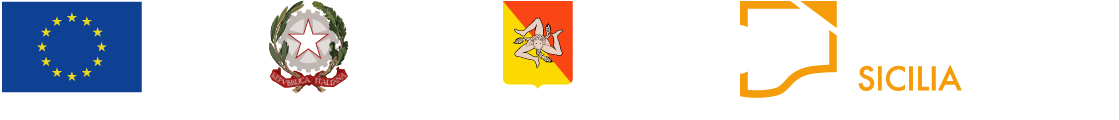 Seguiti della procedura scritta n. 3/2024 - Salvaguardia degli interventi selezionati nel PO FESR 2014 -2020 e non avviati entro il periodo di eleggibilità della spesa.
Copertura finanziaria temporanea per la salvaguardia di interventi del PO FESR 2014-2020 non avviati che dovranno assumere le O.G.V. entro il 31/12/2025 ed avere un cronoprogramma in linea con la data di scadenza del POC Sicilia 2014–2020 fissata al 31/12/2026
In corso l’istruttoria per la definizione dell'elenco della struttura programmatica aggiornata della Sezione Speciale 2, a seguito dell'approvazione da parte della Giunta Regionale di Governo, saranno oggetto di specifica procedura scritta.
17
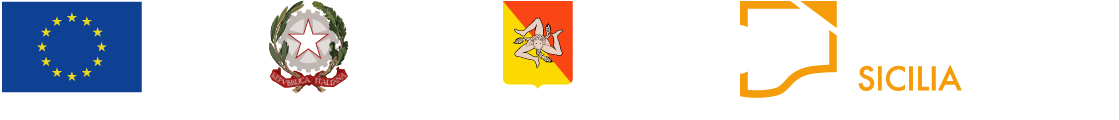 4. Approvazione delle richieste di riprogrammazione pervenute dai Dipartimenti/Centri di Responsabilità e approvazione del Piano Finanziario aggiornato della Sezione Ordinaria del PSC
18
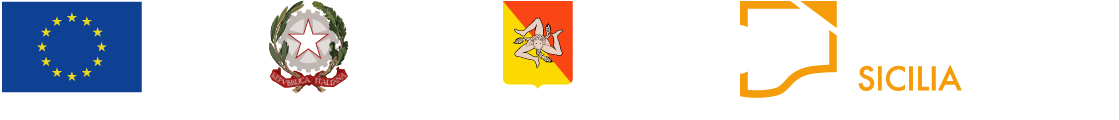 Richiesta di maggiore risorse per la copertura di Perizie di Variante e Suppletive (PVS) o maggiori fabbisogni correlati all’aumento dei costi delle materie prime e, pertanto, necessarie per la completa realizzazione degli interventi
Dipartimento Regionale della Protezione Civile
Ricognizione complessiva su n. 18 interventi inerenti le vie di fuga
Fabbisogno: 1.601.656,82 euro
Dipartimento Regionale delle infrastrutture, della mobilità e dei trasporti
Ricognizione su n. 15 interventi relativi al settore stradale
Fabbisogno: 2.231.260,05 euro
Dipartimento Regionale dei Beni Culturali e dell’Identità Siciliana
Ricognizione complessiva su tutti gli interventi di competenza
Fabbisogno: 897.828,77  euro
19
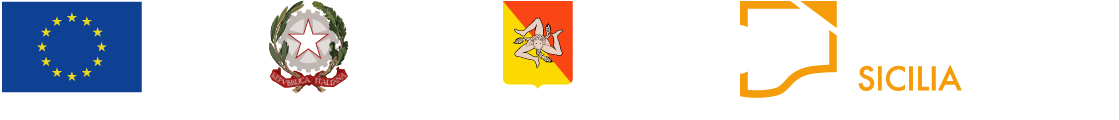 5. Aggiornamento sullo stato di attuazione della procedura di migrazione dei dati degli interventi afferenti ai cicli di programmazione 2000-2006 (SGP) e 2007-2013 sul Sistema di Monitoraggio nel PUC 2014-2020 e degli interventi afferenti al Programma Patto per il Sud del ciclo di Programmazione 2014-2020 al Programma PSC
20
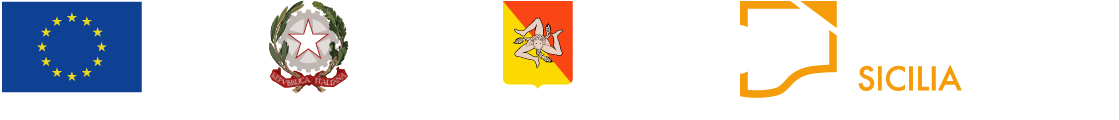 Migrazione progetti su PSC 2014-2020
La migrazione dei progetti afferenti il PSC è stata completata il 24 settembre 2024
21
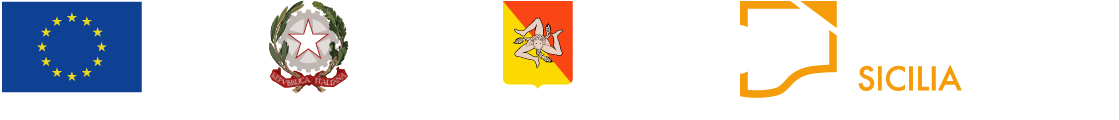 6. Varie ed eventuali
22
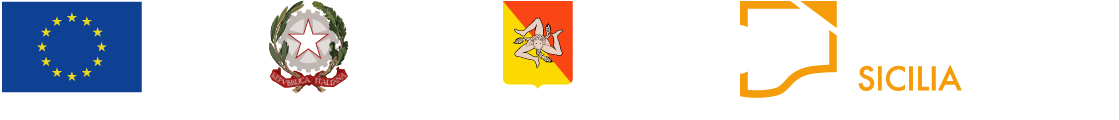 Sezione Ordinaria – Aggiornamento Area tematica Dipartimento Turismo
n. 64 interventi per un importo complessivo pari a 3.491.201,89 euro per una errata attribuzione nella fase di ricognizione rispetto alla specifica natura degli interventi (ref. nota prot. n. 29458 del 24/09/2024 del Dipartimento regionale del Turismo, Sport e dello Spettacolo)
23